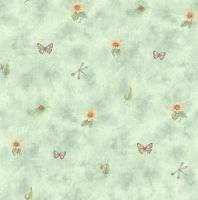 «Одежда и обувь»
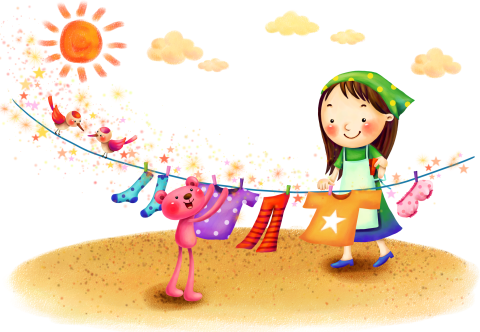 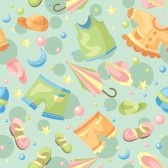 Игра «Четвёртый лишний»
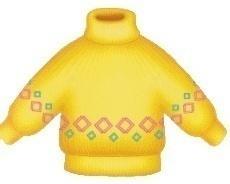 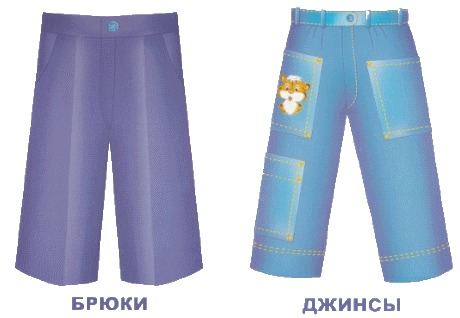 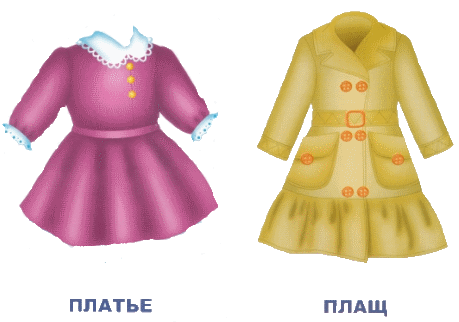 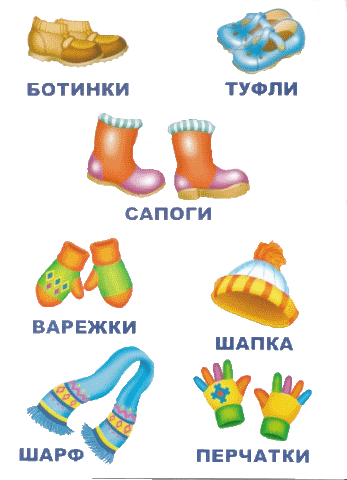 ?
Игра «Четвёртый лишний»
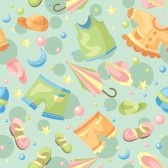 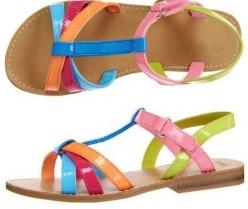 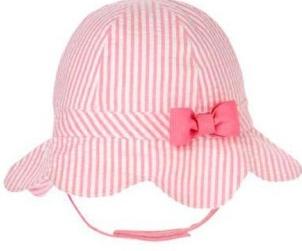 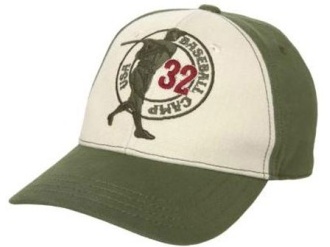 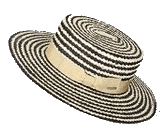 ?
Кто носит эту одежду?
Школьники (ученики)
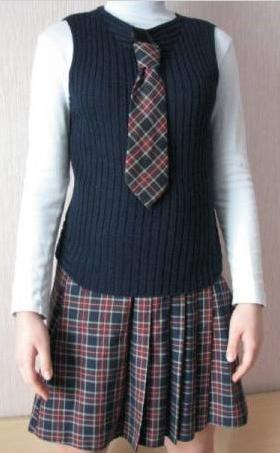 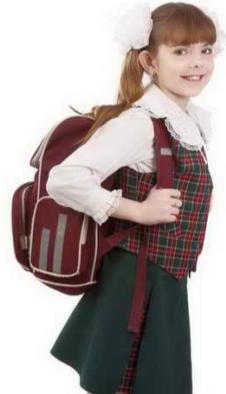 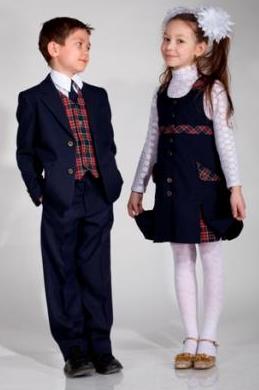 Кто носит эту одежду?
Спортсмены
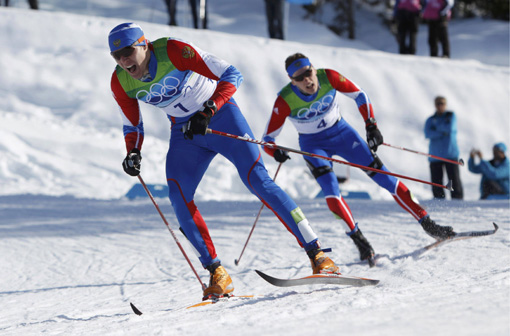 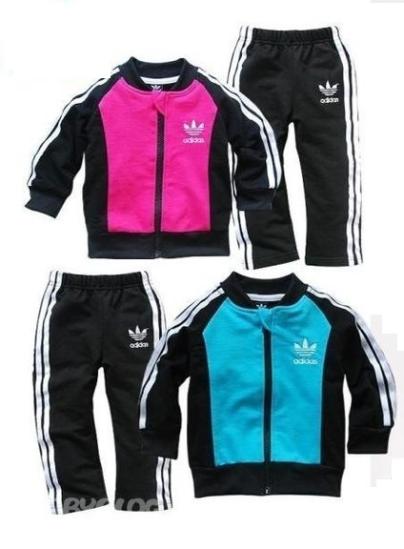 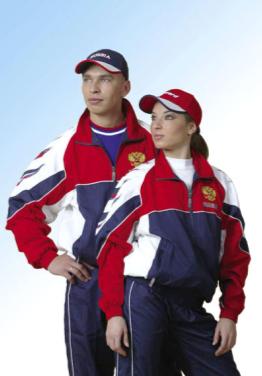 Кто носит эту одежду?
Врачи
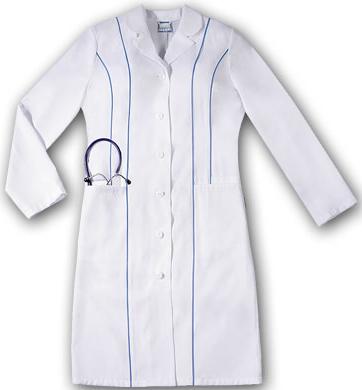 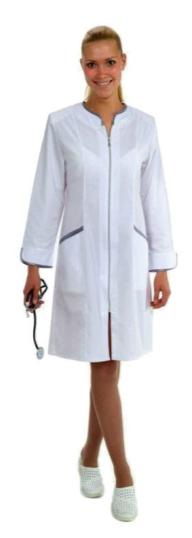 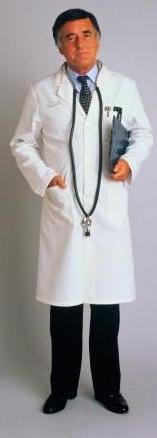 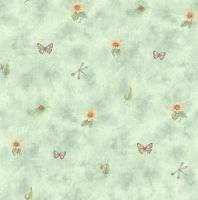 Варежки
Две плетенки, две сестренки,Из овечьей пряжи тонкой,Как гулять - так надевать,Чтоб не мерзли пять да пять.
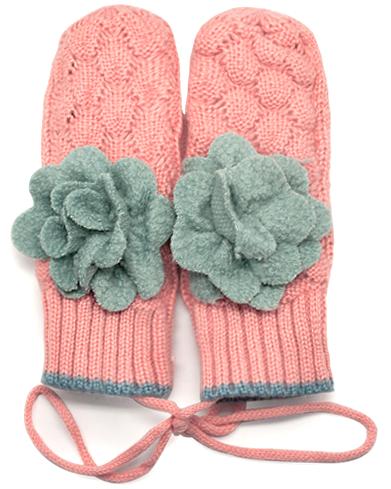 ?
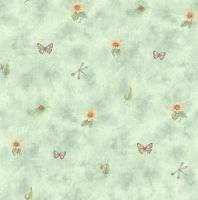 Штаны
По дороге я шел,
Две дороги нашел,
По обеим пошел.
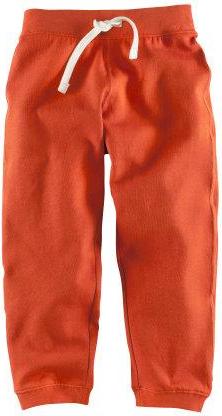 ?
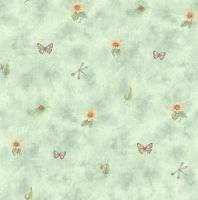 Шапка
Сижу верхом
Я даже не знаю на ком.
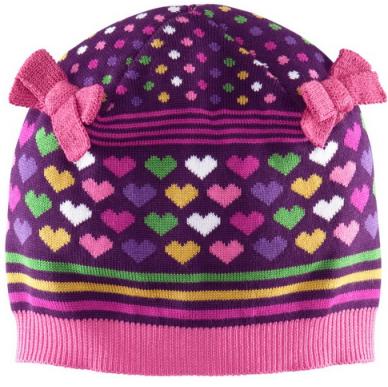 ?
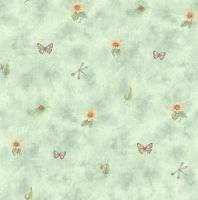 Резиновые 
сапоги
Отгадай загадку: кто мы?
В ясный день сидим мы дома,
Дождь идет – у нас работа:
Топать – шлепать по болотам.
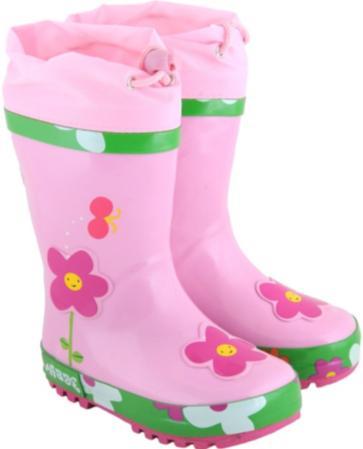 ?
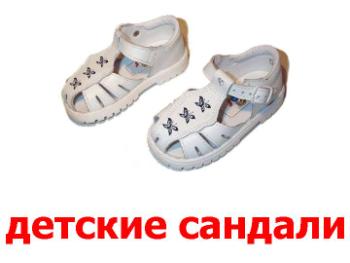 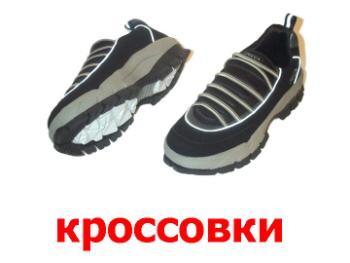 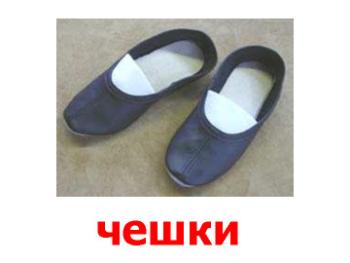 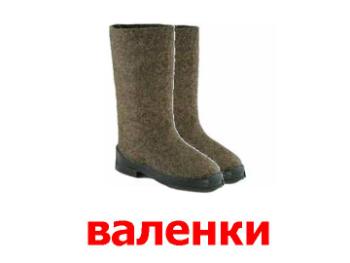 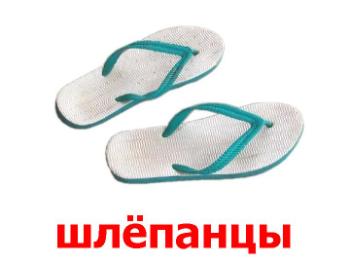 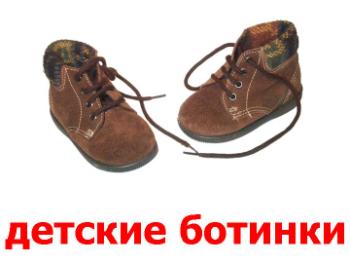 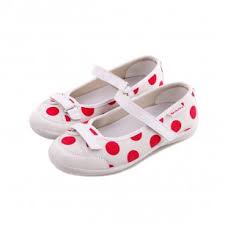 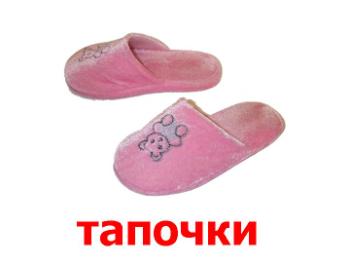 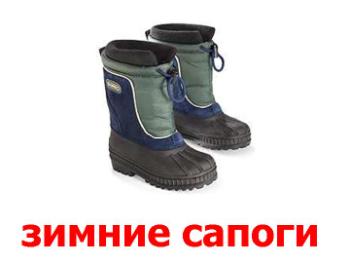 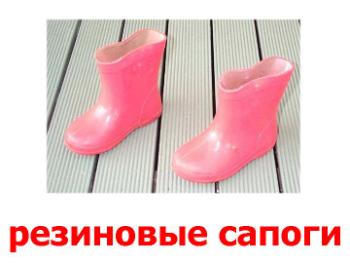 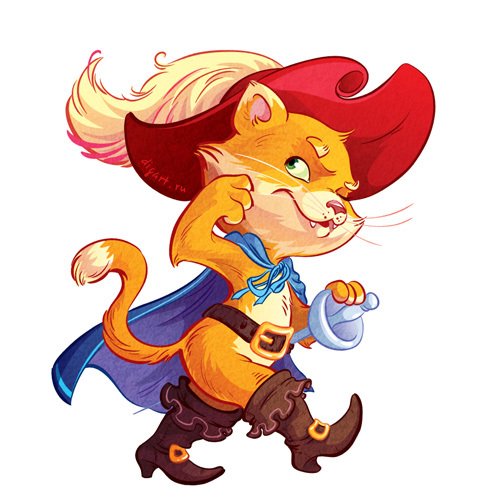 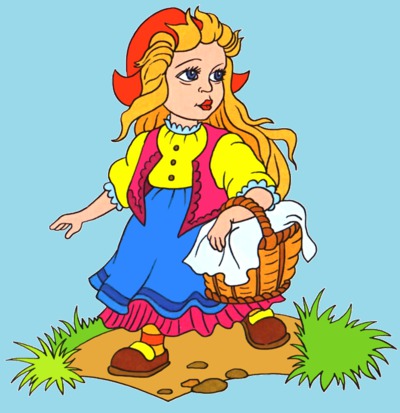 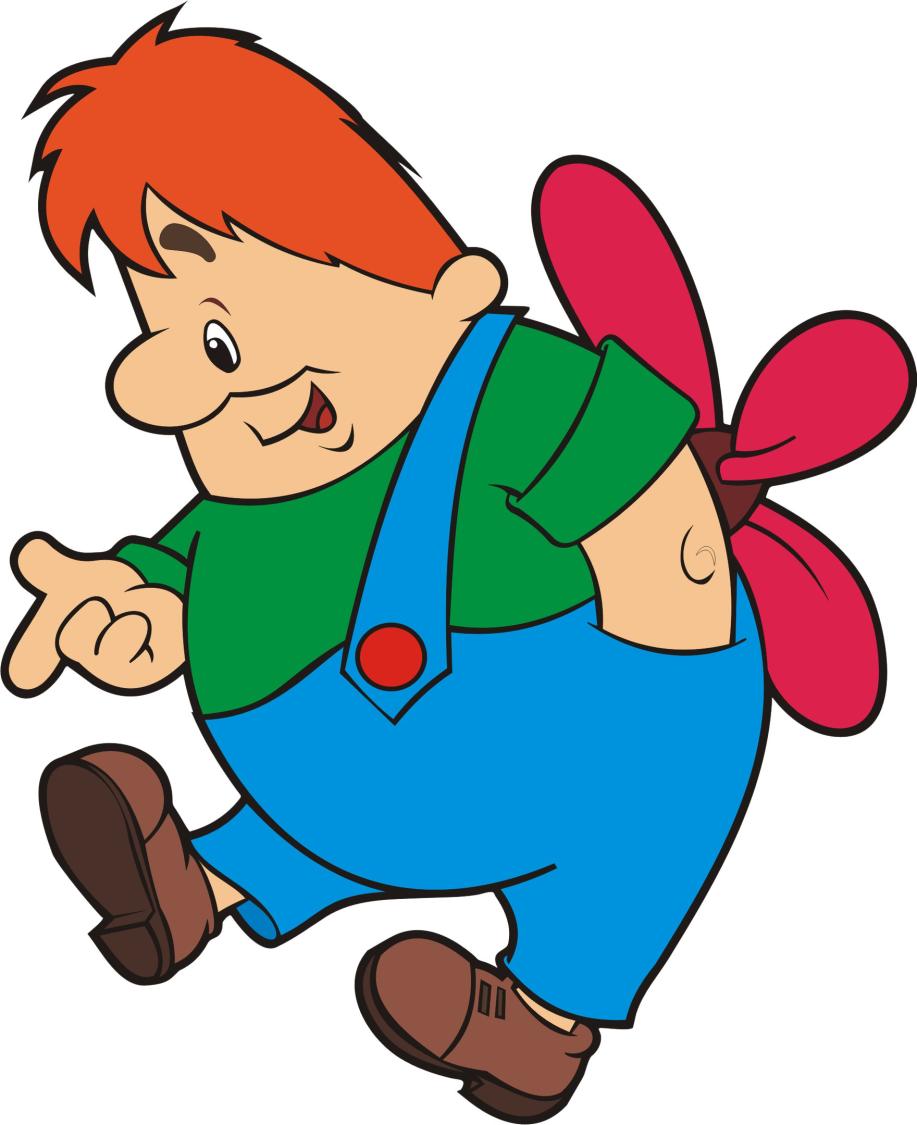 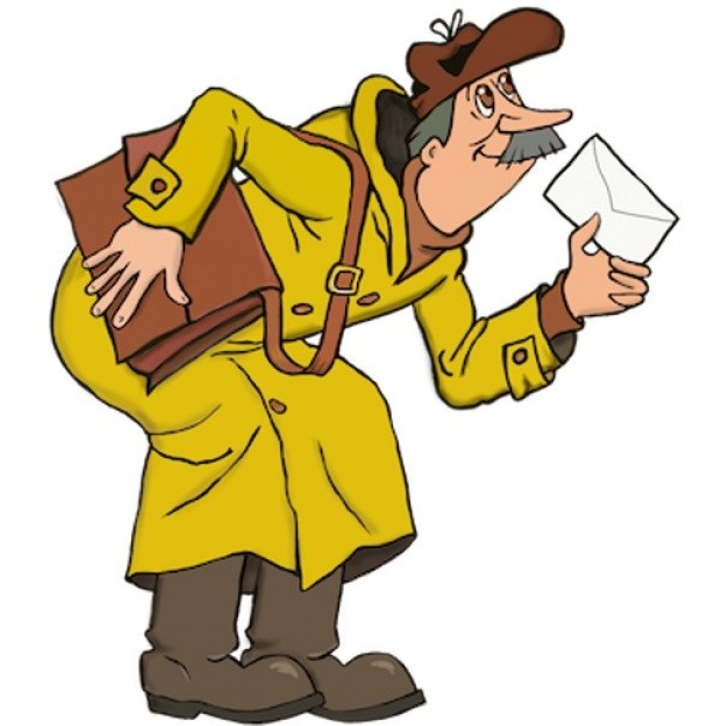 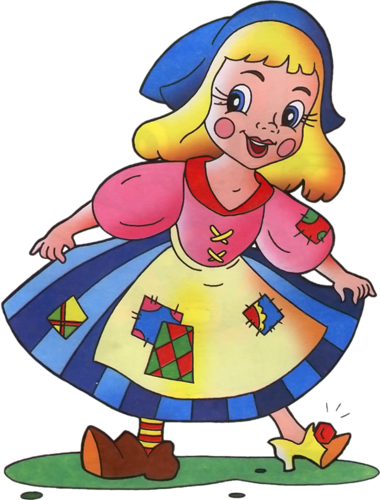